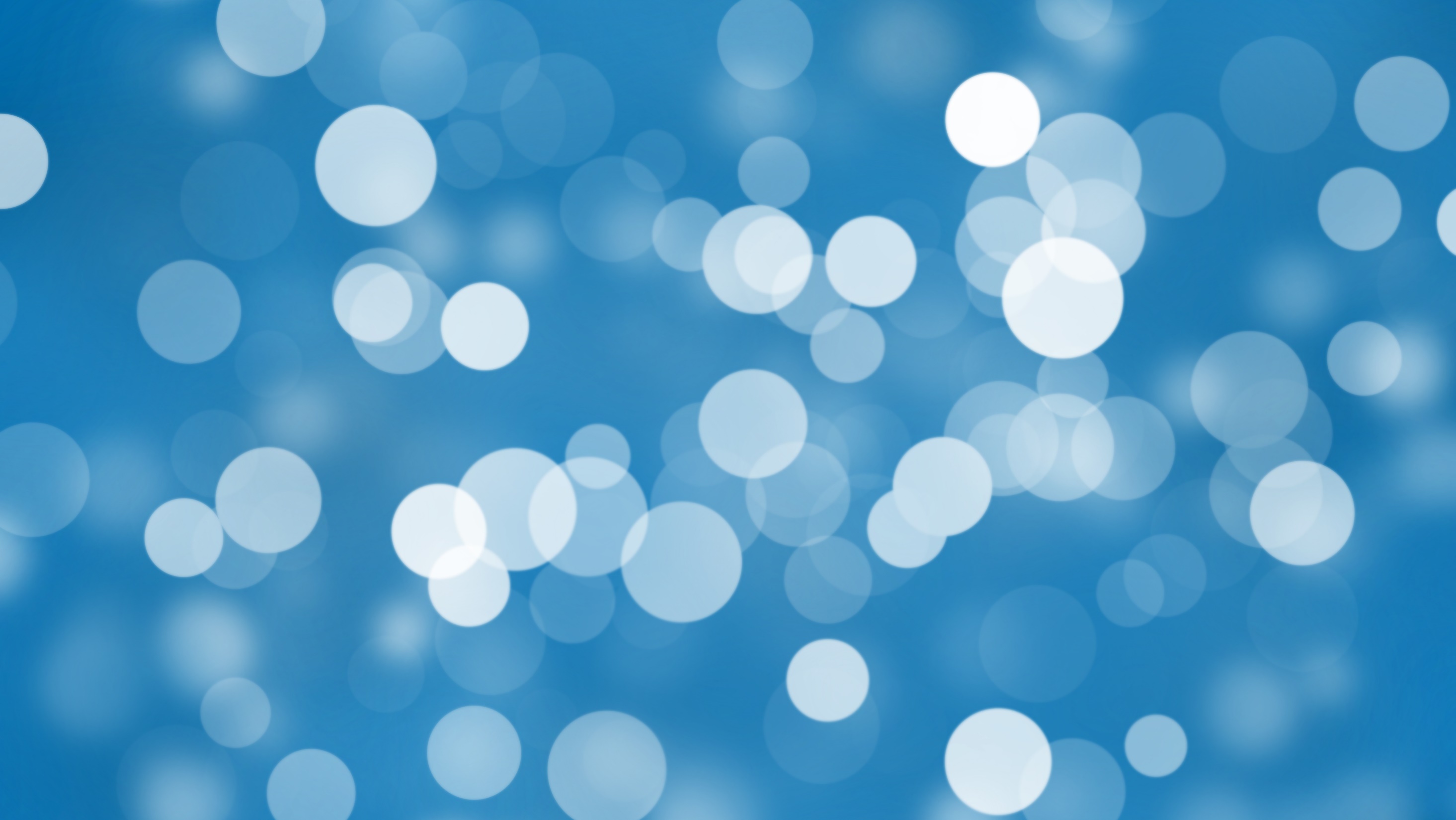 Ontwerp Wisp voor evenementen en plannen
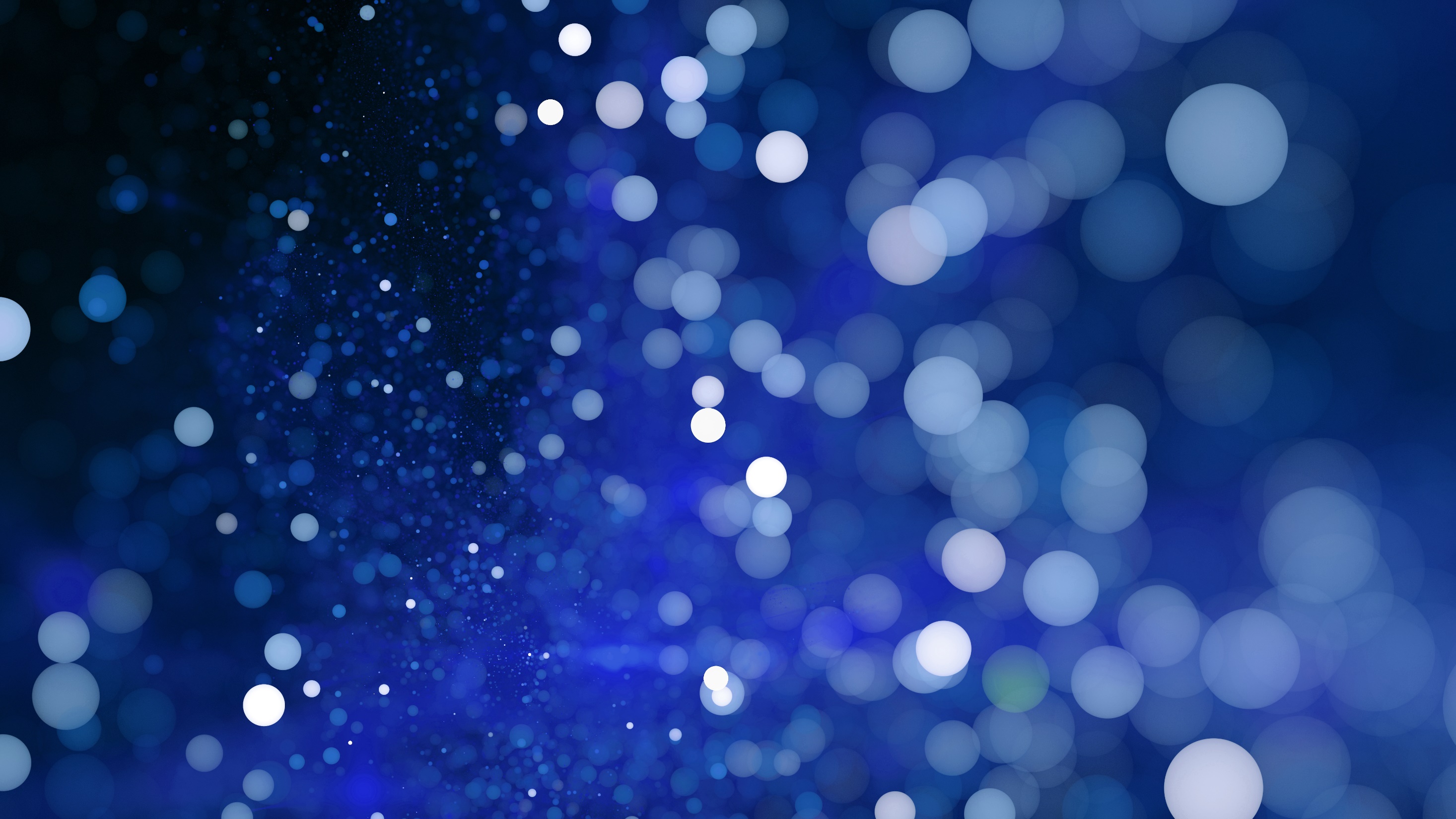 Feestplanning
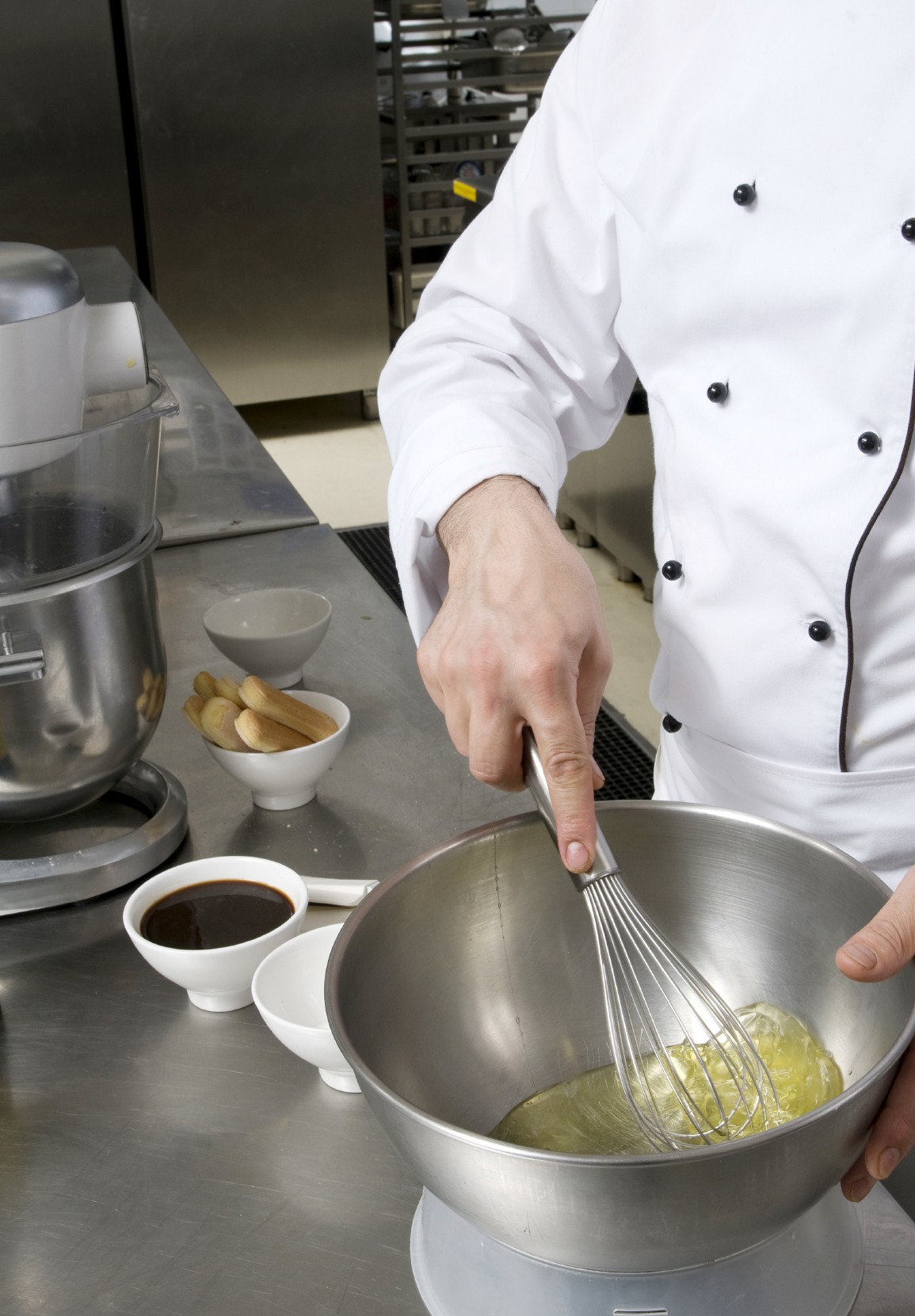 Feestcommissies
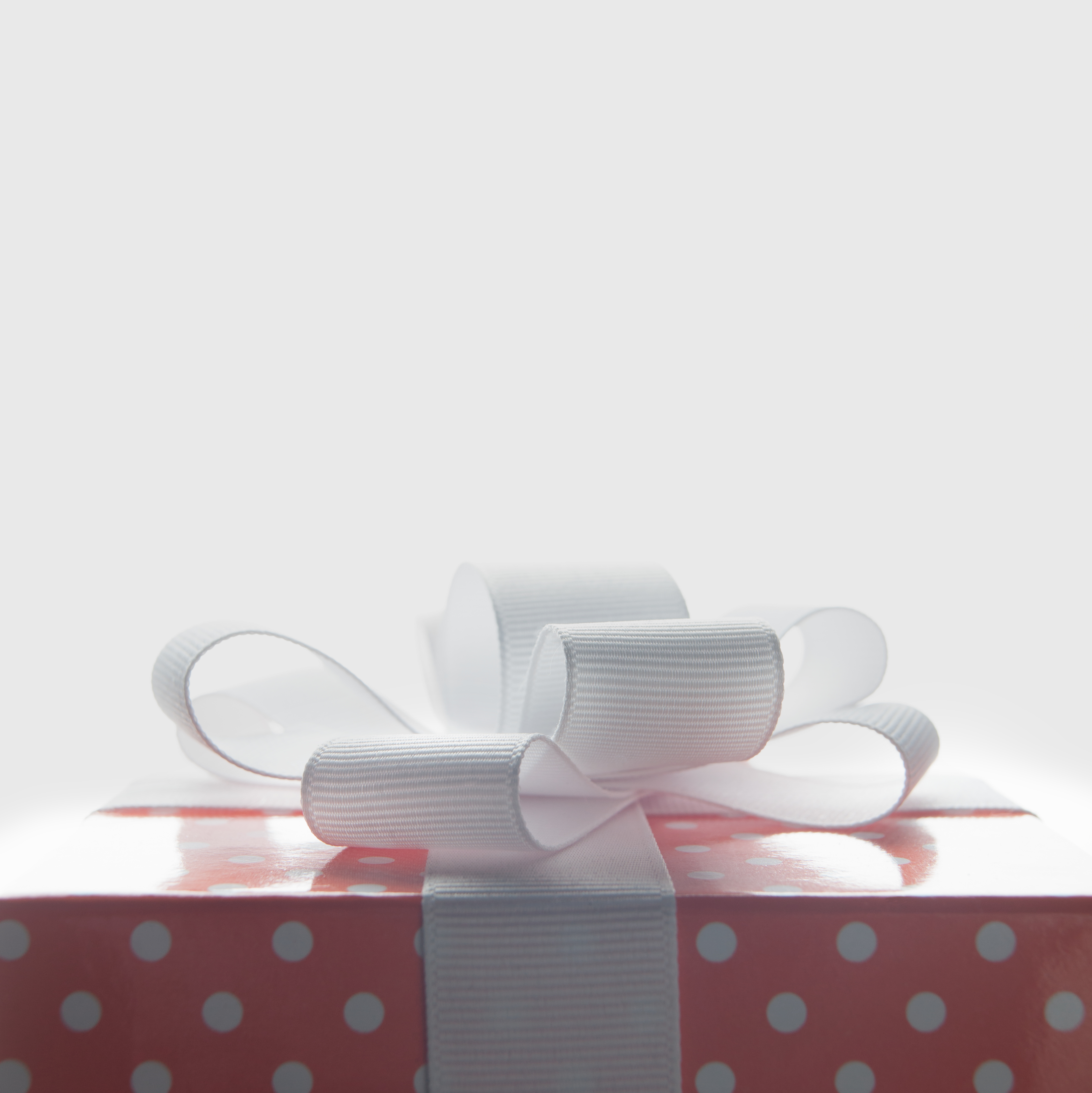 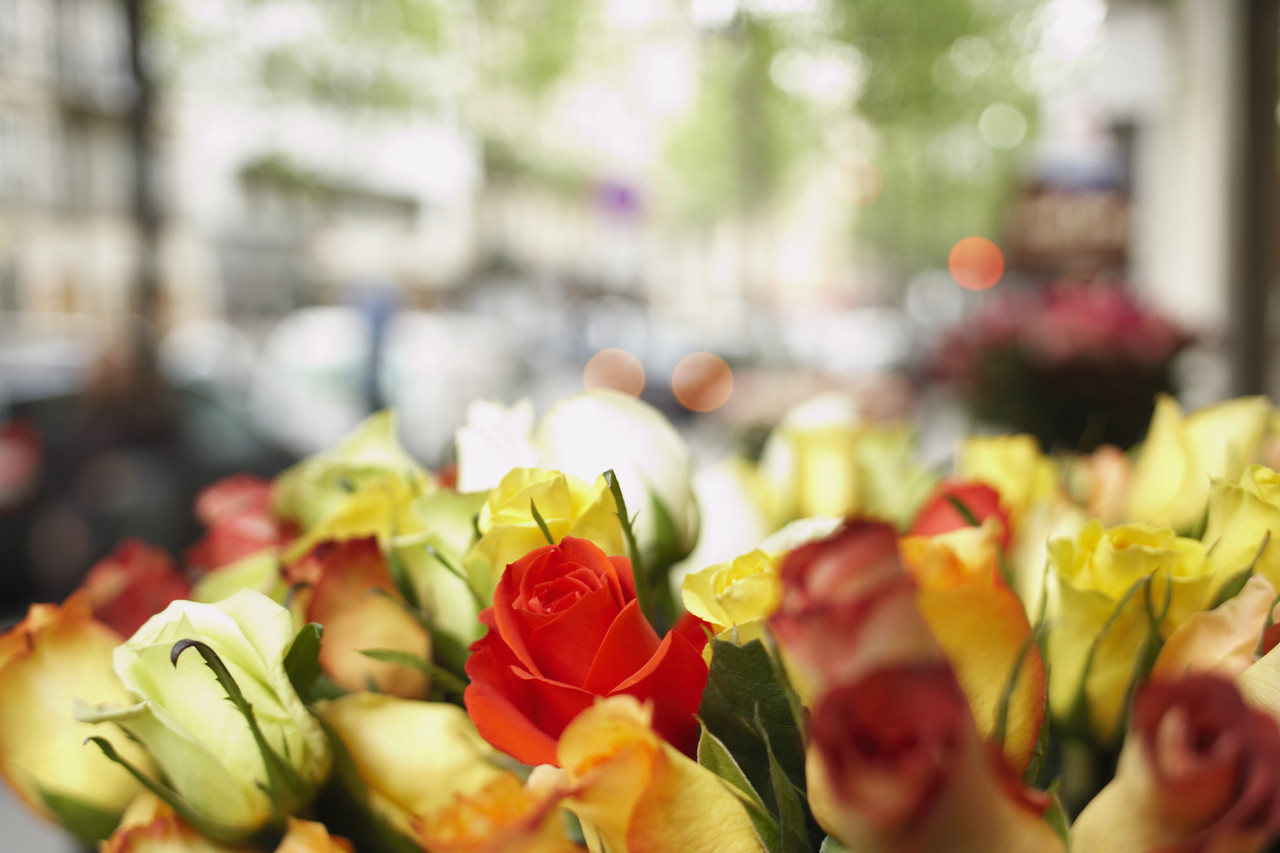 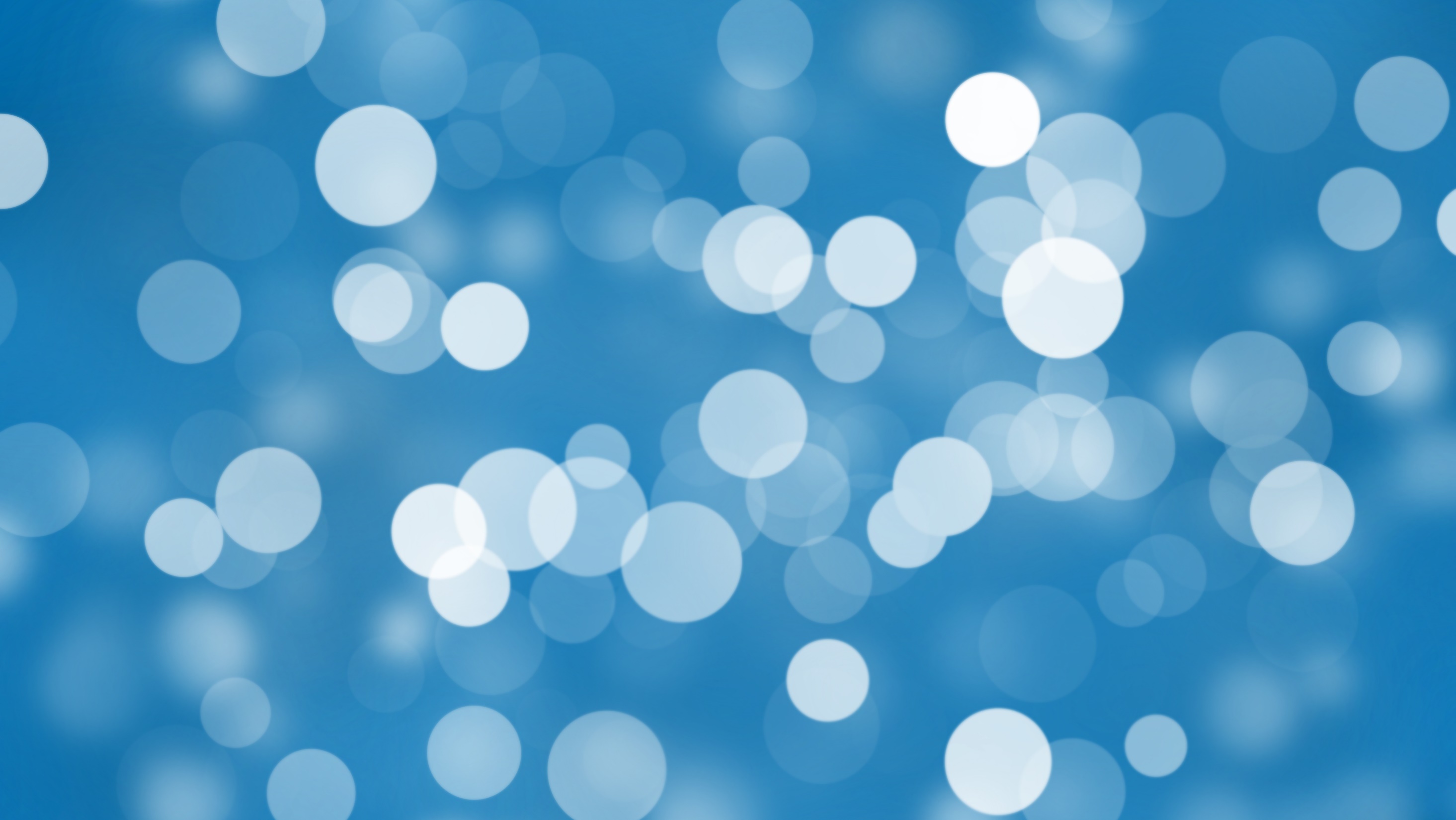 Bedankt
iemand@example.com